Sub-regional workshop on integration of administrative data, big data and geospatial information for the compilation of SDG indicators for English-speaking African countries 23-25 April 2018, Addis Ababa, Ethiopia
The importance of administrative data in the era of SDGs
Xuan Che, ECA
The importance of administrative data in the era of sdg
African Centre for Statistics
United Nations Economic Commission for Africa
April 2018
The many different types of administrative data
Definition
Administrative records are data collected for the purpose of carrying out various non-statistical programs. 
Types of administrative data
Custom record: the flow of goods and people across borders. 
Legally required registration on events such as births and deaths.
Social Security records.
Tax records.
Crime reports and law enforcement records.
Housing data.
Permit, etc.
And much, much more.
The advantages of using administrative data by NSS
It is cost-effective.
It is quality assured.
It is up-to-date.
It has lower burden to both the NSS and the respondents.
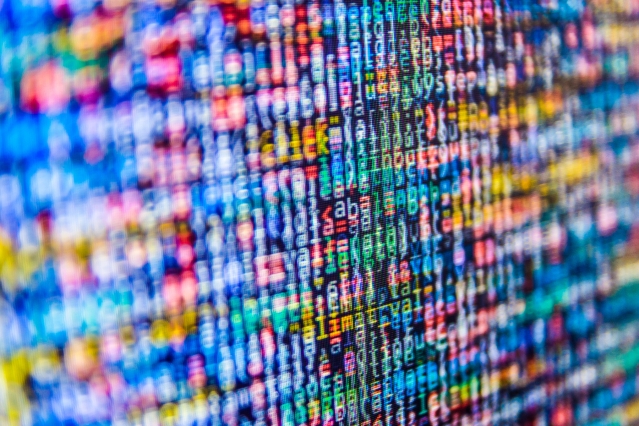 Trend of Using Administrative Data
UNSD advocates the use of administrative data for many years (workshops).
European Statistical Law: Revised in 2015 with an emphasis on Free access for National Statistical Institutes (NSIs) to administrative records.
In Africa, the Addis Ababa Action Agenda of the Third International Conference on Financing for Development declared: “National statistical systems have a central role in generating, disseminating and administering data. They should be supplemented with data and analysis from civil society, academia and the private sector.”
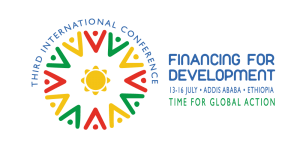 The considerations of using administrative data for the SDG
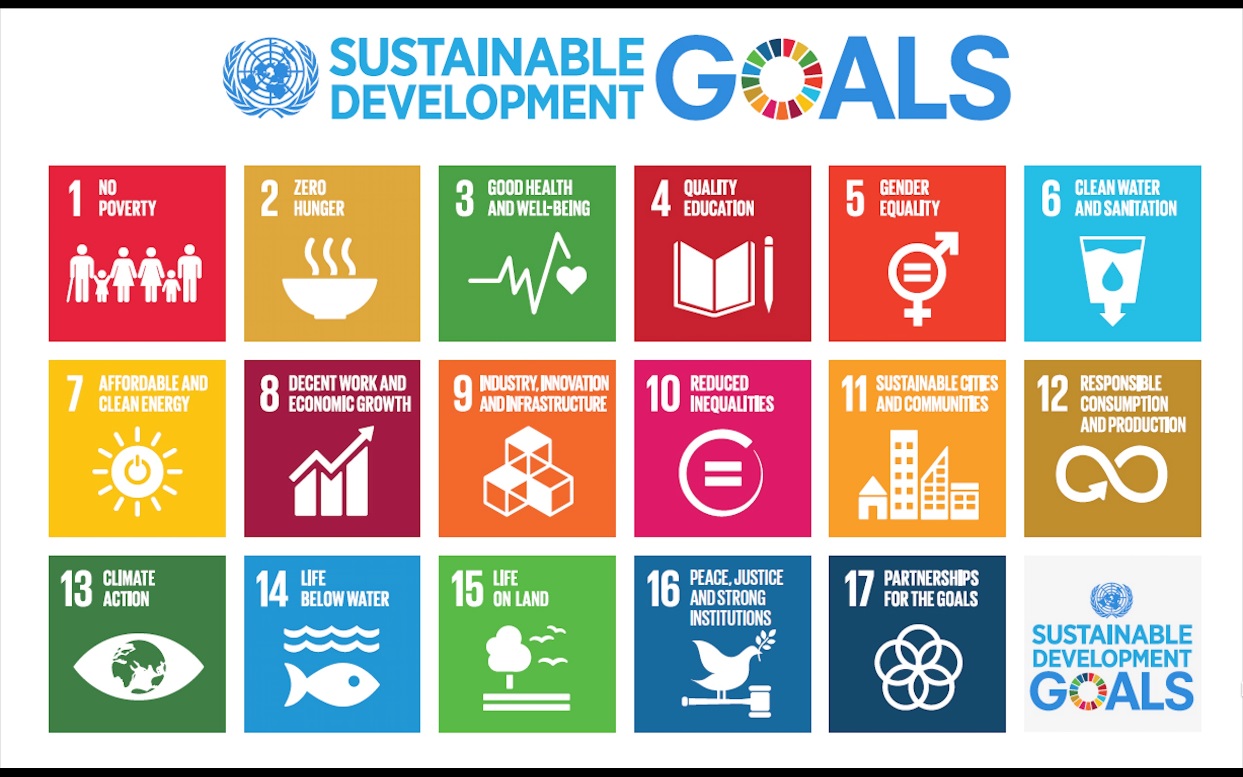 Administrative data can be used for producing dis-aggregated data for specific population groups, that are too small or too difficult to be captured by conventional data collection means. 
Using administrative data for SDG tracking, one need to consider:
Record linkage
Accessibility
Confidentiality
Nonresponses
Documentation
Ways of integrating administrative data into SDG tracking
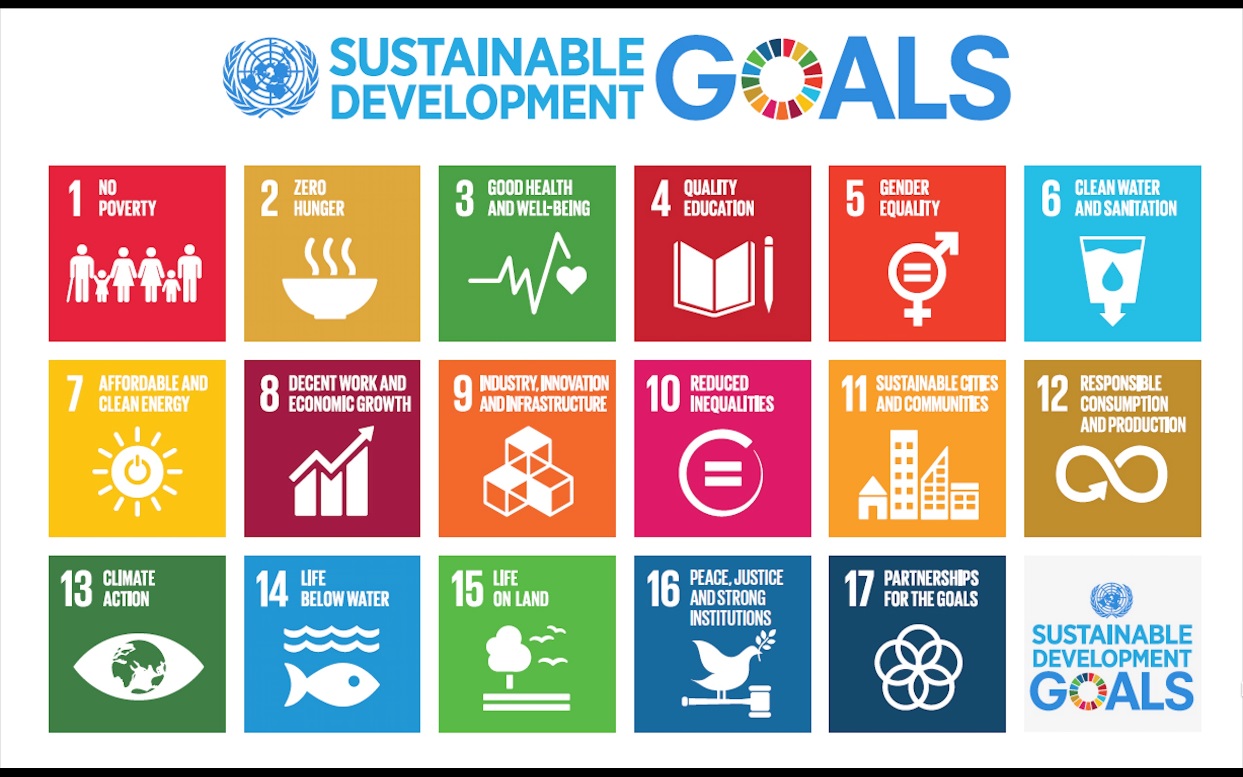 Directly
Link with other registers
Combined with surveys and big data
As sampling frames
For quality control purposes
Implications to Africa
Numbers of indicators with full or partial administrative data sources for each Goal
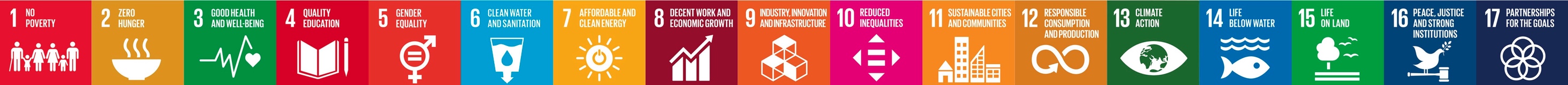 SDG Metadata Analysis: Selected examples
1.a.2 Proportion of total government spending on essential services (education, health and social protection)
2.4.1 Proportion of agricultural area under productive and sustainable agriculture
4.c.1 Proportion of teachers in: (a) pre-primary; (b) primary; (c) lower secondary
11.5.1 Number of deaths, missing persons and persons affected by disaster per 100,000 people
17.1.2 Proportion of domestic budget funded by domestic taxes
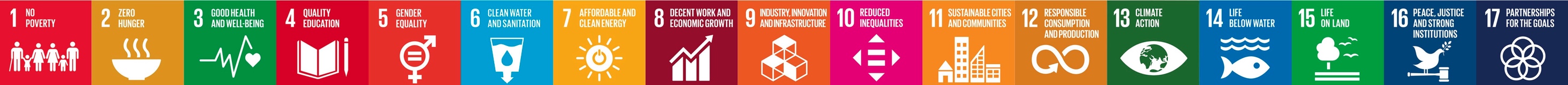 SDG Metadata Analysis: Selected examples
SDG3: Good Health and Well-being
Health services – Hospital, family planning; 
Suicide rate, death rate by traffic injuries – Police. 
SDG5: Gender Equality
CRVS.
SDG11: Sustainable Cities and Communities
Housing, transport, public spendings.
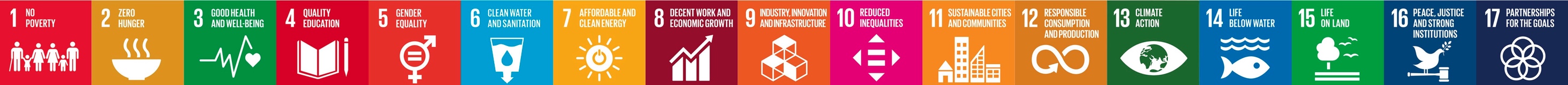 SDG Metadata Analysis: Selected examples
SDG15: Life on Land
SDG15.7.1: Proportion of traded wildlife that was poached or illicitly trafficked – Border and custom.
SDG16: Peace, Justice and Strong Institutions
SDG16.1.1: Number of victims of intentional homicide per 100,000 population, by sex and age - Law enforcement. 
SDG16.3.2: Un-sentenced detainees as a proportion of overall prison population - Prison administration.
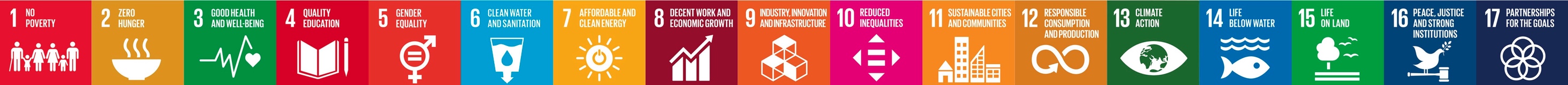 Current status: administrative data are not fully utilized
Generally the main reasons administrative data are not fully utilized by countries are:
Inclination of NSOs to always conduct surveys in the countries. 
Quality - coverage, standard of use from administrations, timeliness for production and dissemination. 
NSS’s access to raw, micro-level administrative data.
Issue of confidentiality.
Lack of collaboration: production of administrative data requires cooperation on all levels:
Cooperation between government agencies
Cooperation between public and private data providers
Cooperation between users
International cooperation.
The Way Forward
NSS should have good knowledge on existing administrative data in their respective countries.
Inventory of administrative data should be accessible for all, to build framework for accessible use for all.
Better coordination of planning, implementing programs of admin data from all government agencies, NSO should be involved and consulted from the very beginning, and when data are reviewed. 
New technology for collecting data and technology improvements.
Continuous training and capacity building.
Law of statistics
Statistics authorities should be involved in the registries of administrative data.
Regulations and policies should be enhanced to provide free access of administrative data to the statistical authorities.
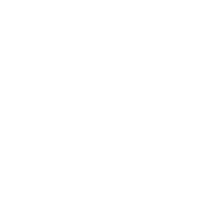 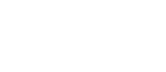 Thank you!
Xuan Che
che@un.org